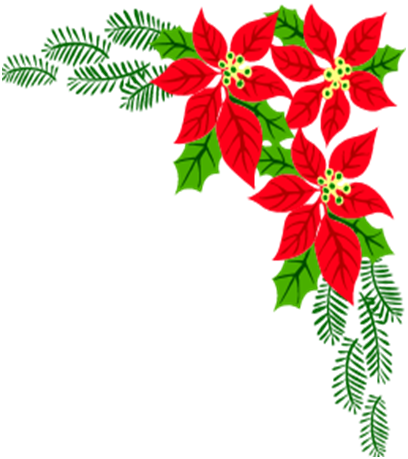 Ғажайып үштік
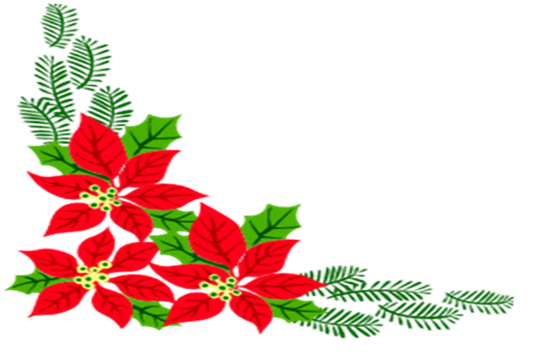 Қорытынды кеш
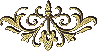 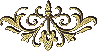 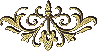 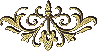 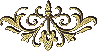 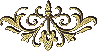 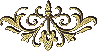 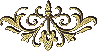 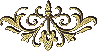 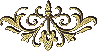 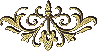 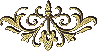 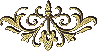 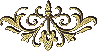 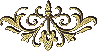 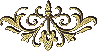 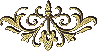 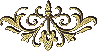 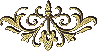 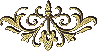 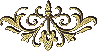 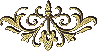 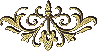 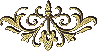 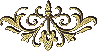 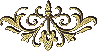 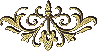 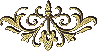 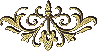 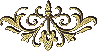 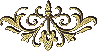 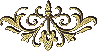 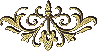 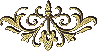 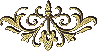 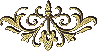 Шарттары
Біз білеміз
Суреттер сұрақ қояды
Ал, қанеки билейік
Дөңгеленген дүние
Менделеевтің ұрпақтарымыз
Ән шырқайық қосылып
қорытынды
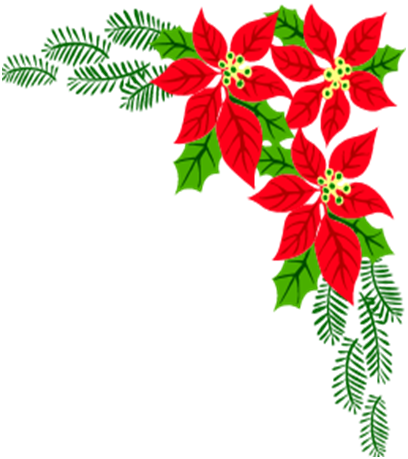 БІЗ БІЛЕМІЗ
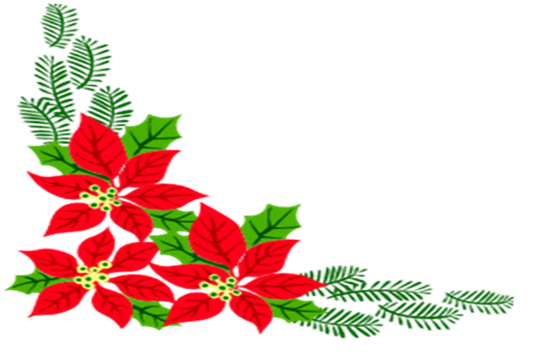 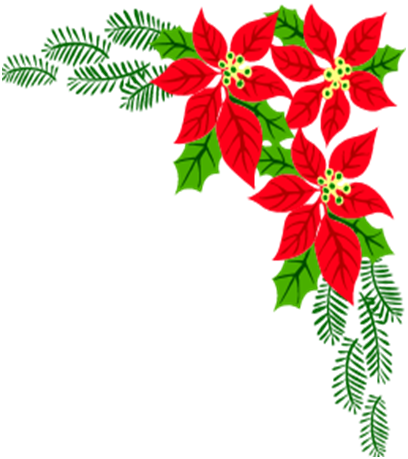 Суреттер сұрақ қояды
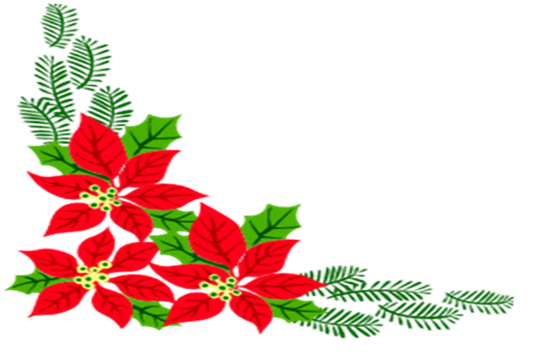 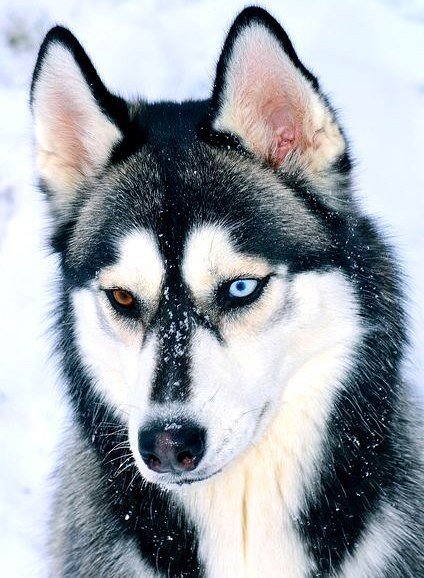 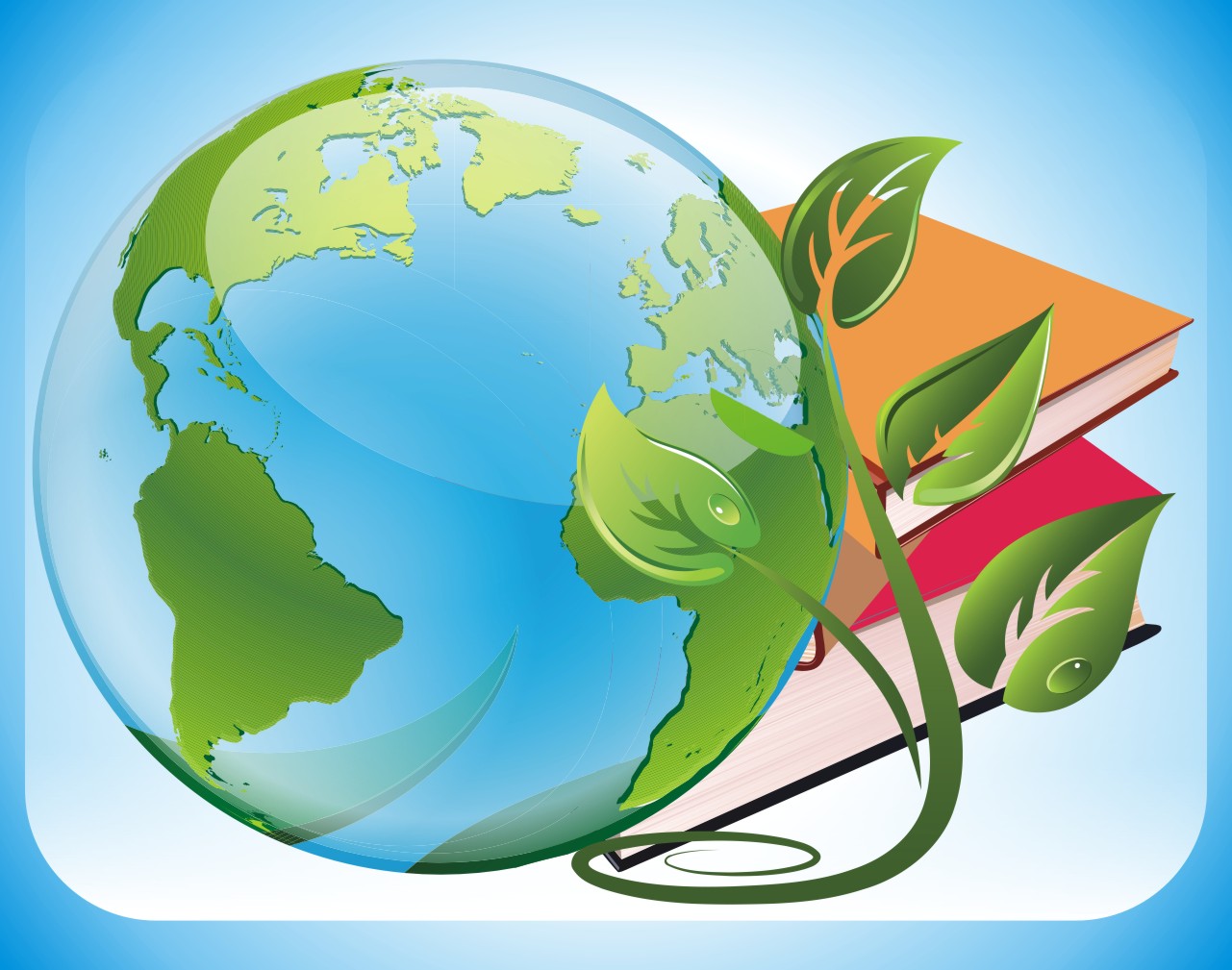 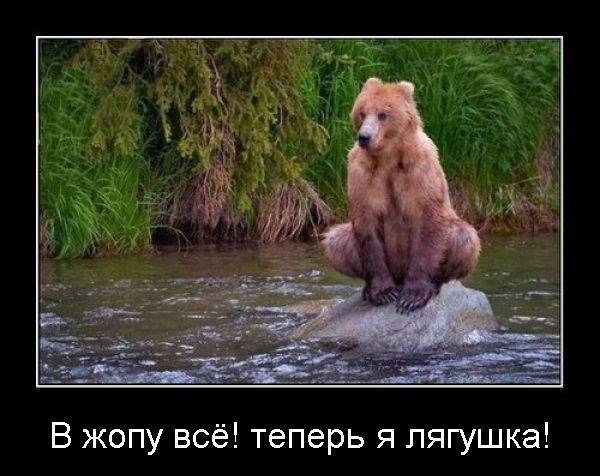 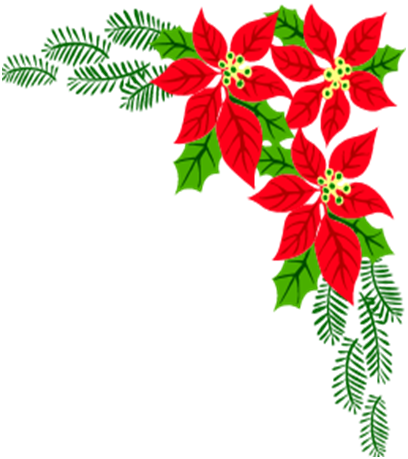 Ал, қанеки билейік
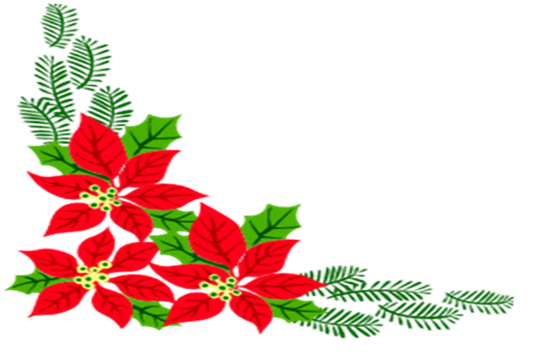 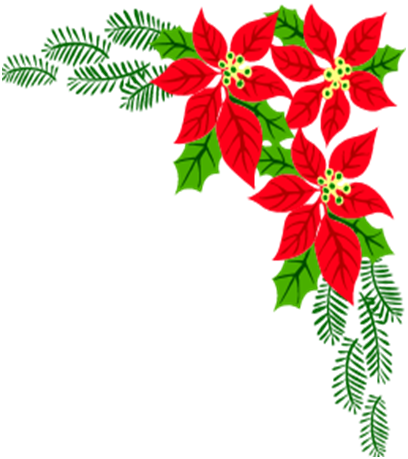 Дөңгеленген дүние
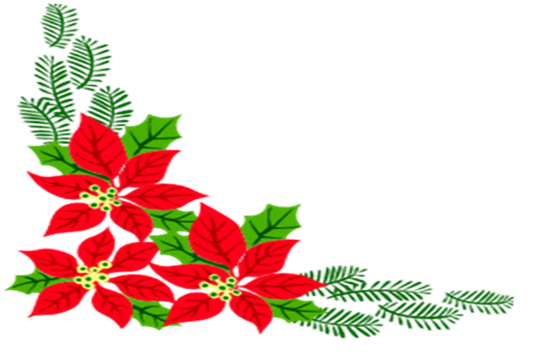 Араб тілі
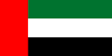 Жауабы:
Сауд Арабиясы
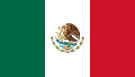 Испан тілі
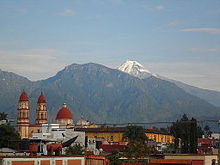 Жауабы:
Мексика
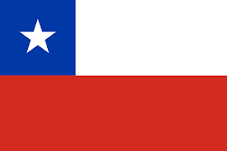 Астанасы: 
Сантьяго
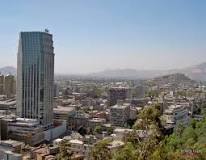 Жауабы:
Чили
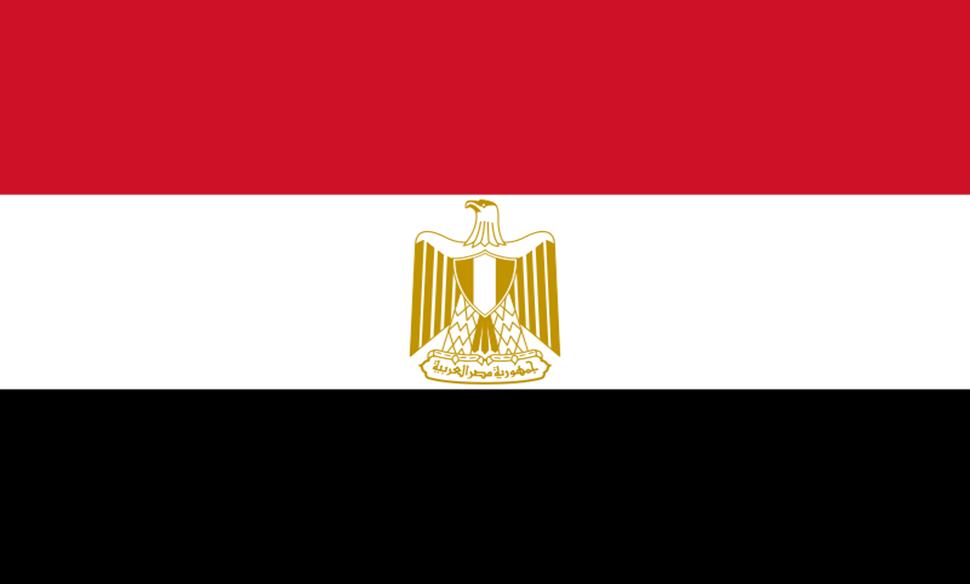 Араб тілі
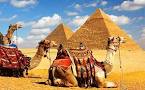 Жауабы:
Египет
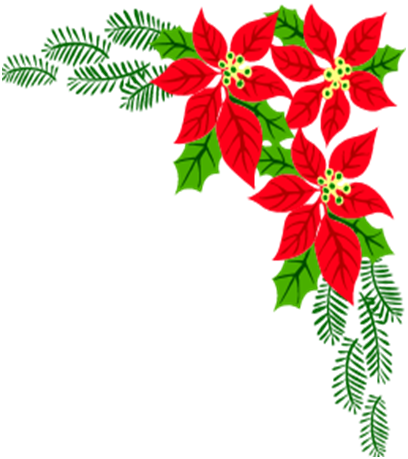 Менделеевтің ұрпақтарымыз
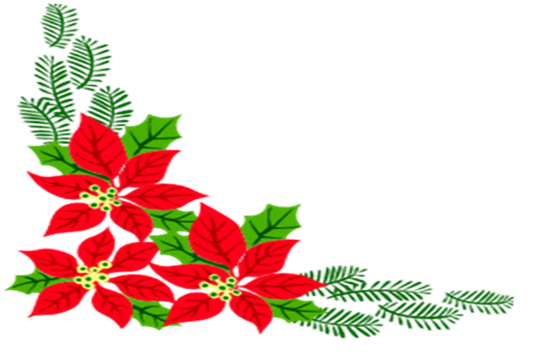 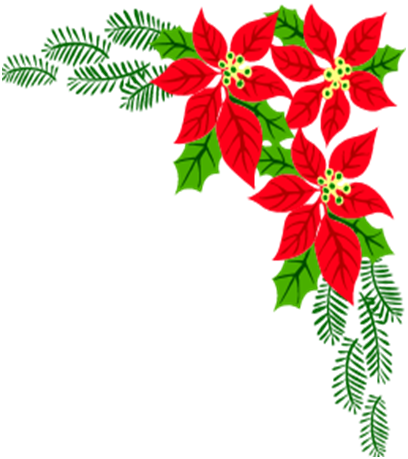 Ән шырқайық қосылып
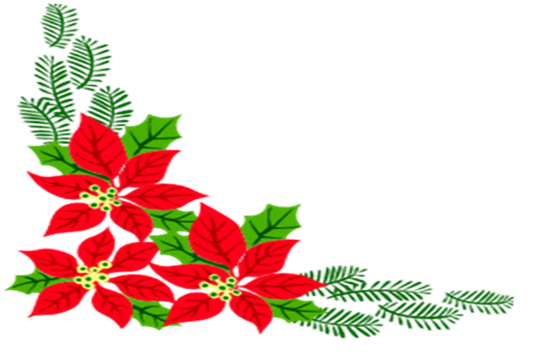 Құс
Ұшу
Оңтүстік
Космос
Комета
Ай
Гүл
Аспан
Жұлдыз
Шырын
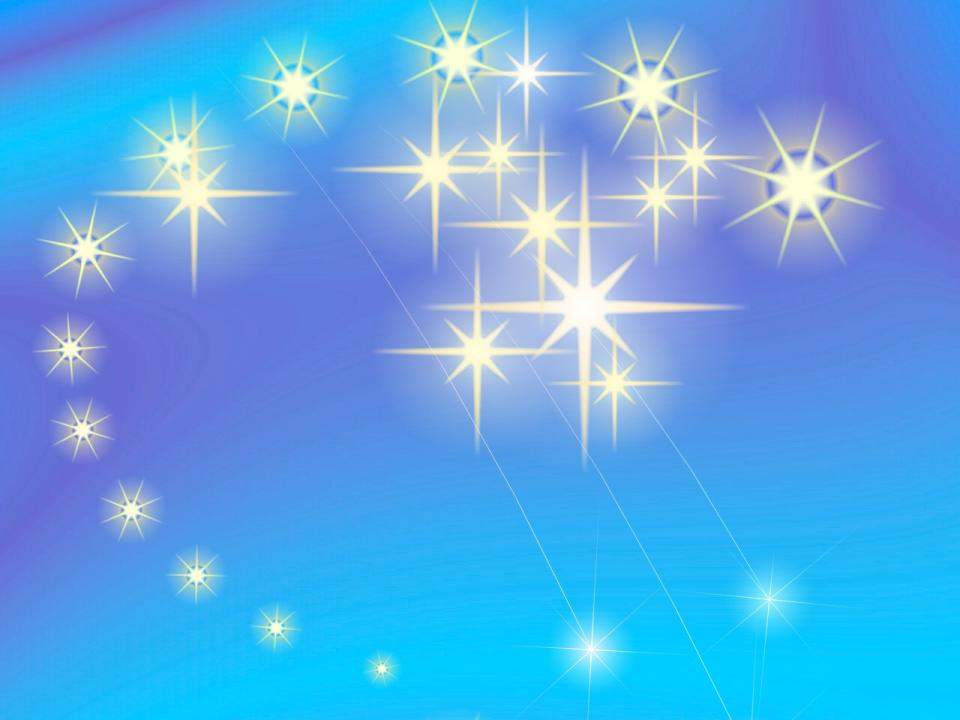 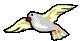 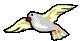 Назарларыңызға рахмет
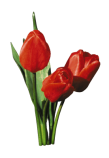 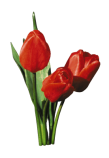 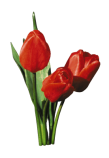 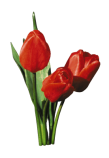 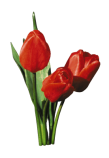 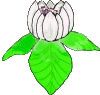 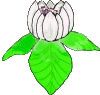 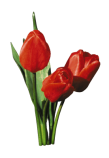 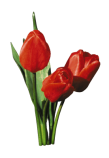